Proporción de casos de parálisis flácida aguda (PFA) del 2014 con clasificación pendiente por país, Las Américas
9
18
32
15
12
8
9
42
27
13
17
32
32
119
30
7
7
357
79
71
6
2
Casos =
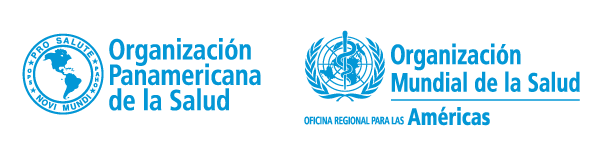 Datos al 16 de agosto del 2014
  Fuente: Reportes de países en OPS